创世界品牌      树百年扬力
延长铣刀使用寿命
                        
                        ——扬力数控飞跃QC小组
创世界品牌      树百年扬力
一、小组简介
创世界品牌      树百年扬力
QC小组会议
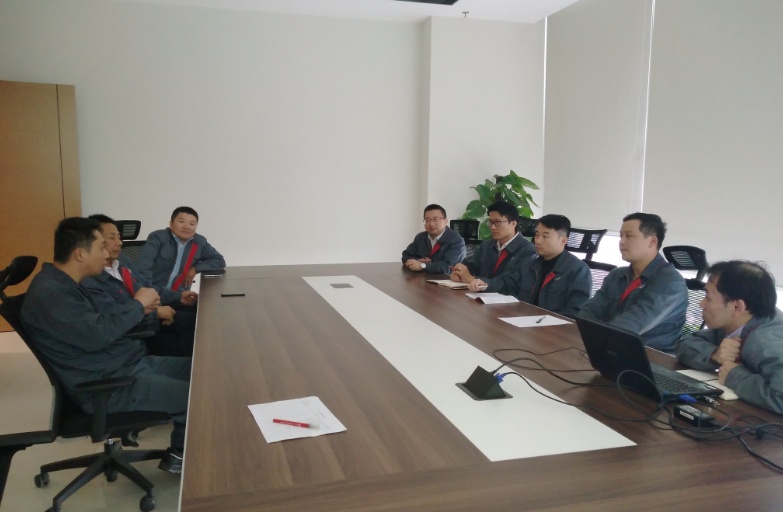 创世界品牌      树百年扬力
二、选择课题
（-）问题提出
    目前数控公司机加工所用的刀具磨损后，很难修复至原来的使用效果，甚至有的铣刀无法修复。同时近年来，随着市场竞争不断扩大，降本工作则是重中之重。为此，我们成立QC小组进行攻关，从延长铣刀使用寿命入手，逐步解决刀具使用寿命短的问题，从而降低刀具的使用成本。
创世界品牌      树百年扬力
下图为使用磨损后的铣刀
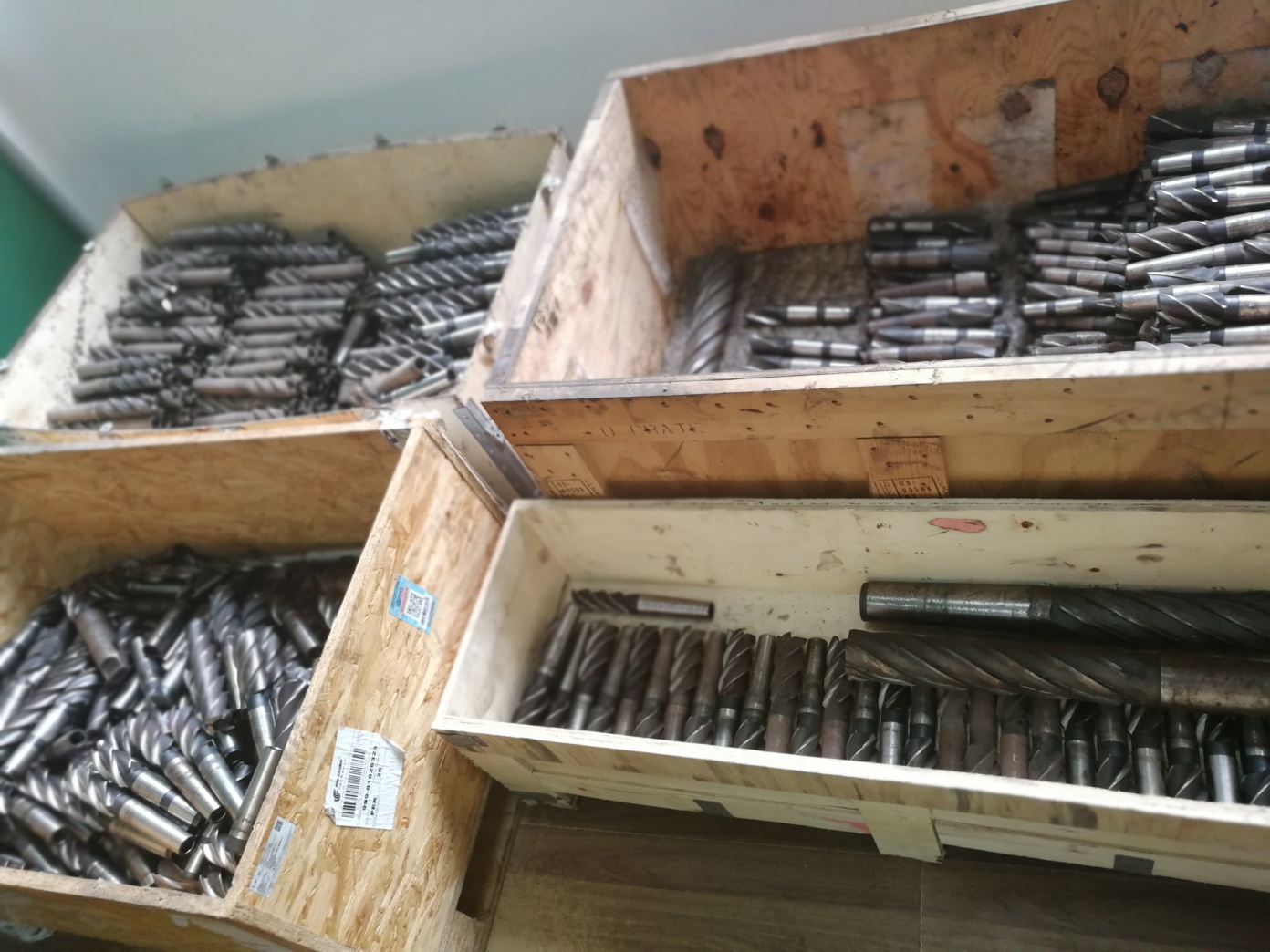 创世界品牌      树百年扬力
（二）选择突破口
1、提出突破口
    针对这一课题，应从何处入手解决，小组运用“头脑风暴法”提出了五个可供选择的突破口。
  （1）购买涂层铣刀
  （2）购买进口铣刀
  （3）将使用后的铣刀进行返磨
  （4）将新购的铣刀进行涂层
  （5）改进工艺
创世界品牌      树百年扬力
QC小组会议
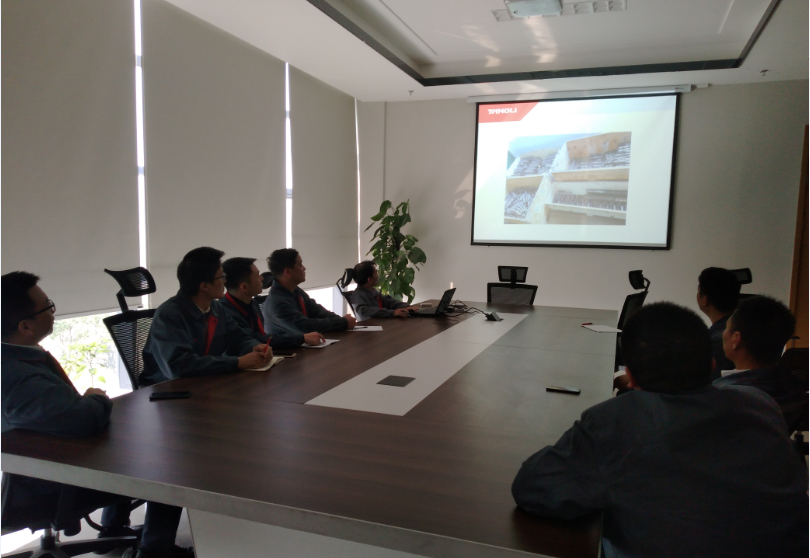 创世界品牌      树百年扬力
2、突破口的分析、评估与确定
    小组对五个可供选择的突破口进行分析、评估，并选定了突破口，见下表
创世界品牌      树百年扬力
突破口分析、评估及选定表
表中： ☆ 5分      △ 3分       ○ 1分
创世界品牌      树百年扬力
（三）确定课题——延长铣刀的使用寿
    命

三、设定课题目标
    铣刀使用寿命延长50%
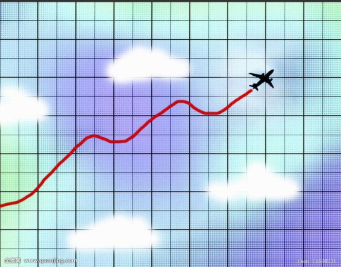 创世界品牌      树百年扬力
四、对策方案的提出及可行性分析
    由于之前从未有过将铣刀再涂层，没有可借鉴的产品，于是小组召开会议，
运用“头脑风暴法”针对“将新购的铣刀进行涂层”这个主题，充分提出对策方案。通过讨论，大家普遍认为涂层铣刀的使用寿命肯定要比普通铣刀要长很多，因此该方案可以实施。会议最终决定由xxx负责寻找专业的涂层厂家对铣刀进行涂层，然后由xxx负责对涂层后的铣刀加工效果进行跟踪比较。
创世界品牌      树百年扬力
五、对策实施
1、由xxx负责统计出车间常用的铣刀型号。
2、由xxx负责将常用铣刀各拿3把去涂层厂家进行涂层试验。
3、由机加工班组长将涂层好的铣刀分别在加工中心和落地镗床上进行加工切削试验，再由xxx负责跟踪试验结果并进行分析。
创世界品牌      树百年扬力
涂层设备
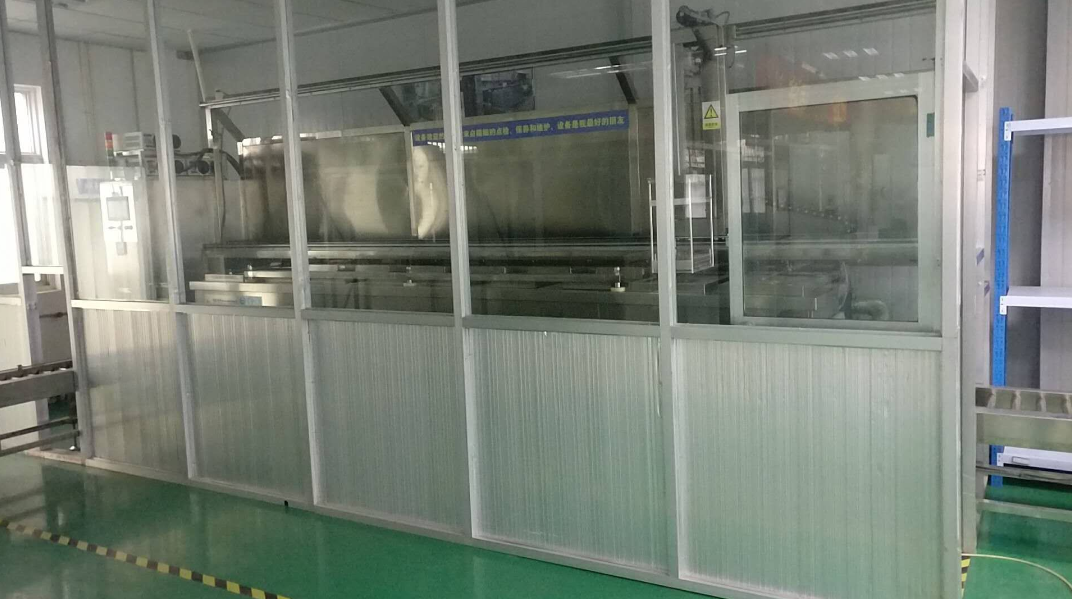 创世界品牌      树百年扬力
涂层设备
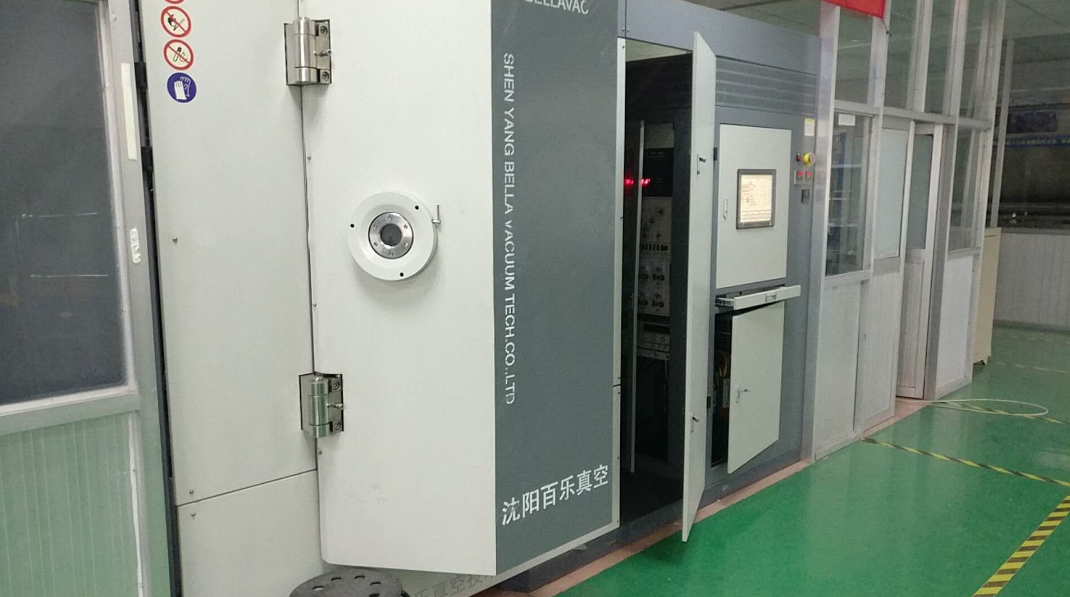 创世界品牌      树百年扬力
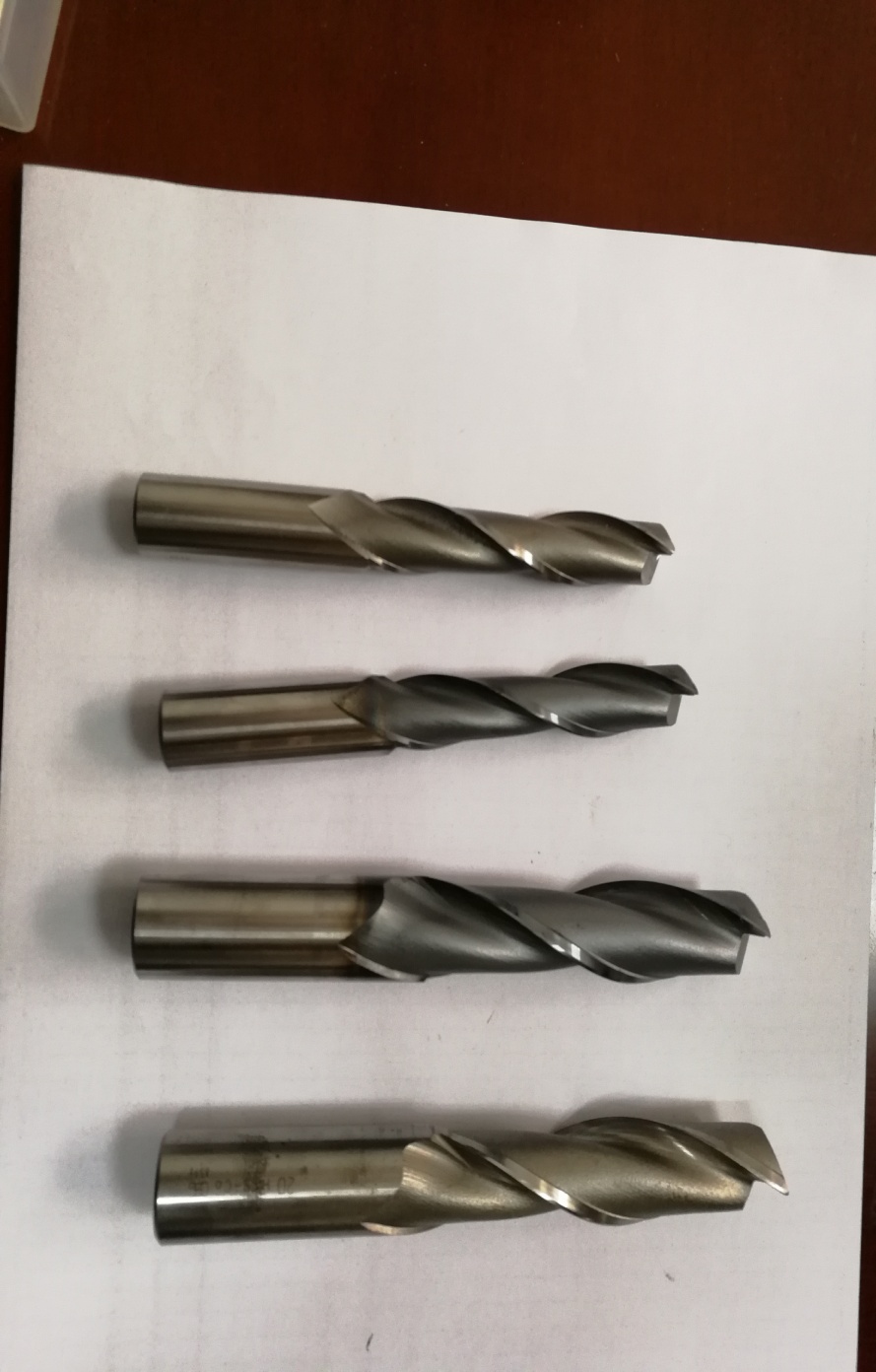 未涂层铣刀
涂层铣刀
创世界品牌      树百年扬力
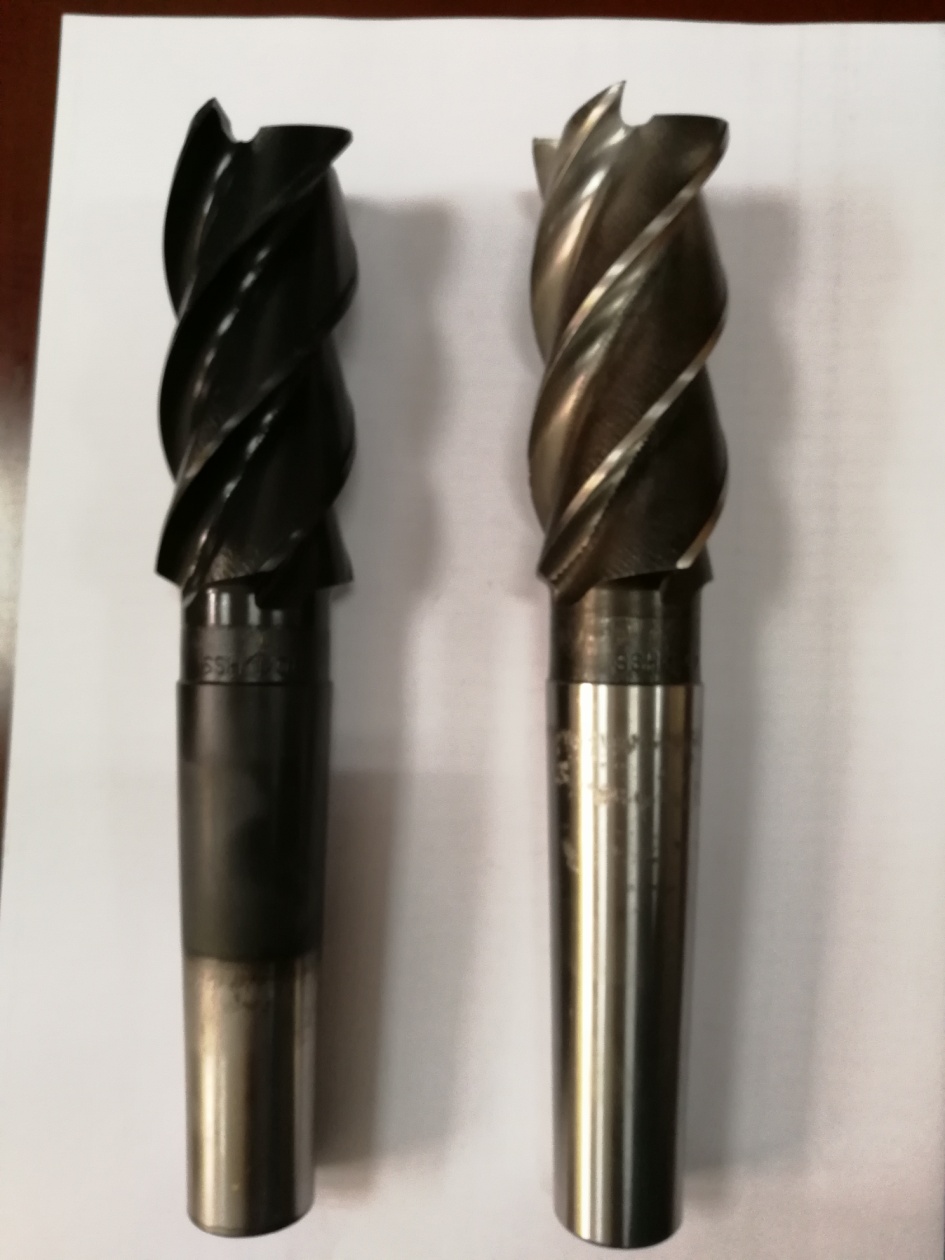 涂层铣刀
未涂层铣刀
创世界品牌      树百年扬力
刀具通过以上涂层试用后不久，出现了不同层度的损坏：一是在加工折弯机圆弧导轨（材质为QT600）时其固定螺钉未拧紧，当铣刀铣至毛坯边缘时，由于硬度较高，铣刀产生抖动，导致铣刀与刀柄脱落，刀刃烧伤，致使该铣刀无法使用；二是加工折弯机随动托料时可能加工到了焊疤，刀刃崩口，致使该铣刀无法使用。
创世界品牌      树百年扬力
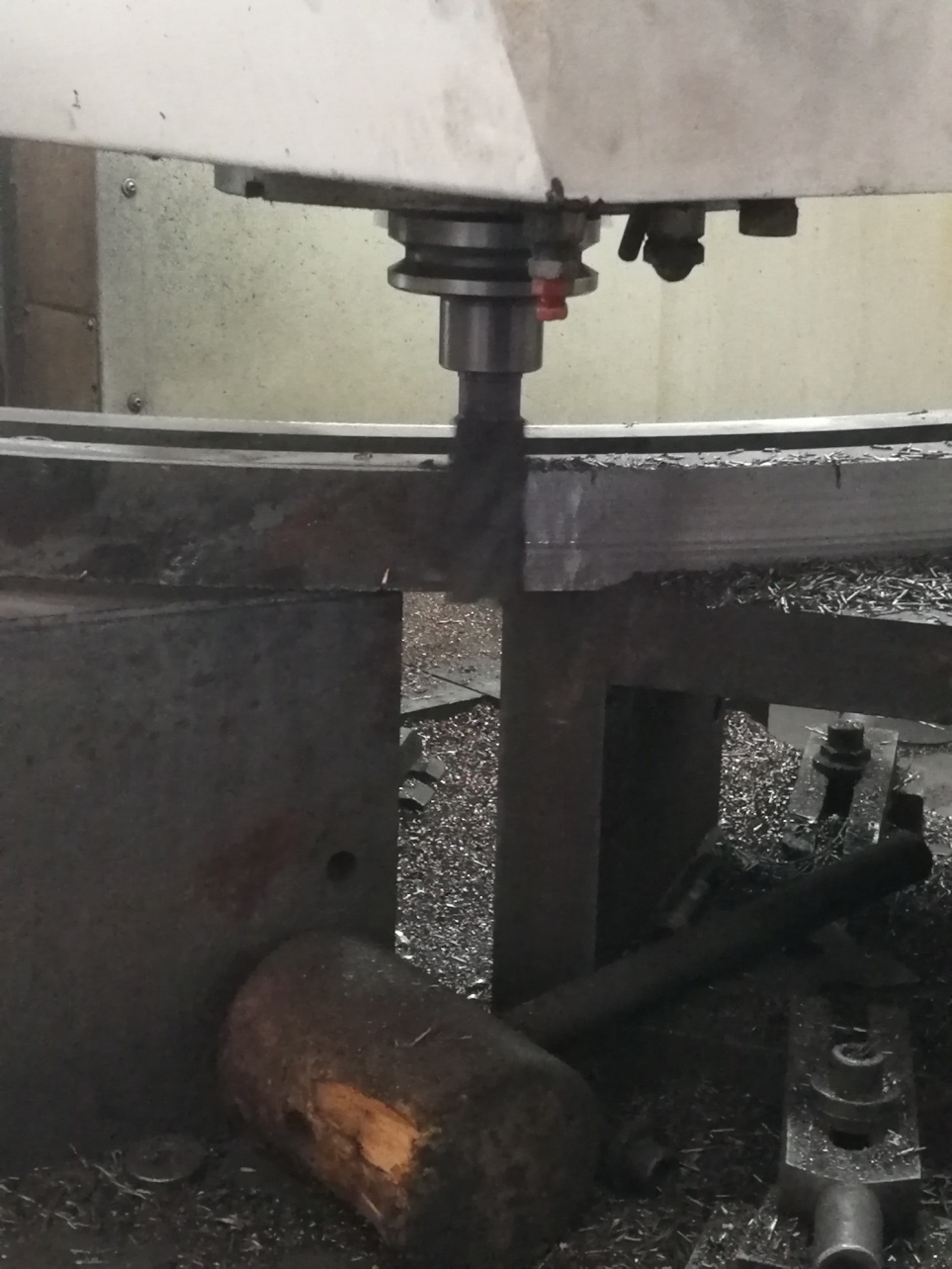 第一次涂层铣刀加工的零件
（折弯机圆弧导轨，材料为QT600）
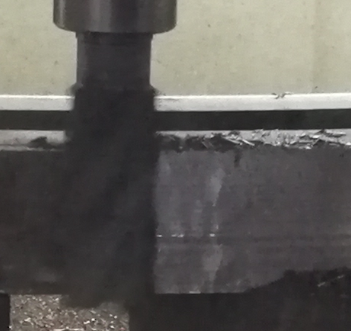 创世界品牌      树百年扬力
第一次涂层铣刀加工的零件
（折弯机随动托料，材料为Q235A）
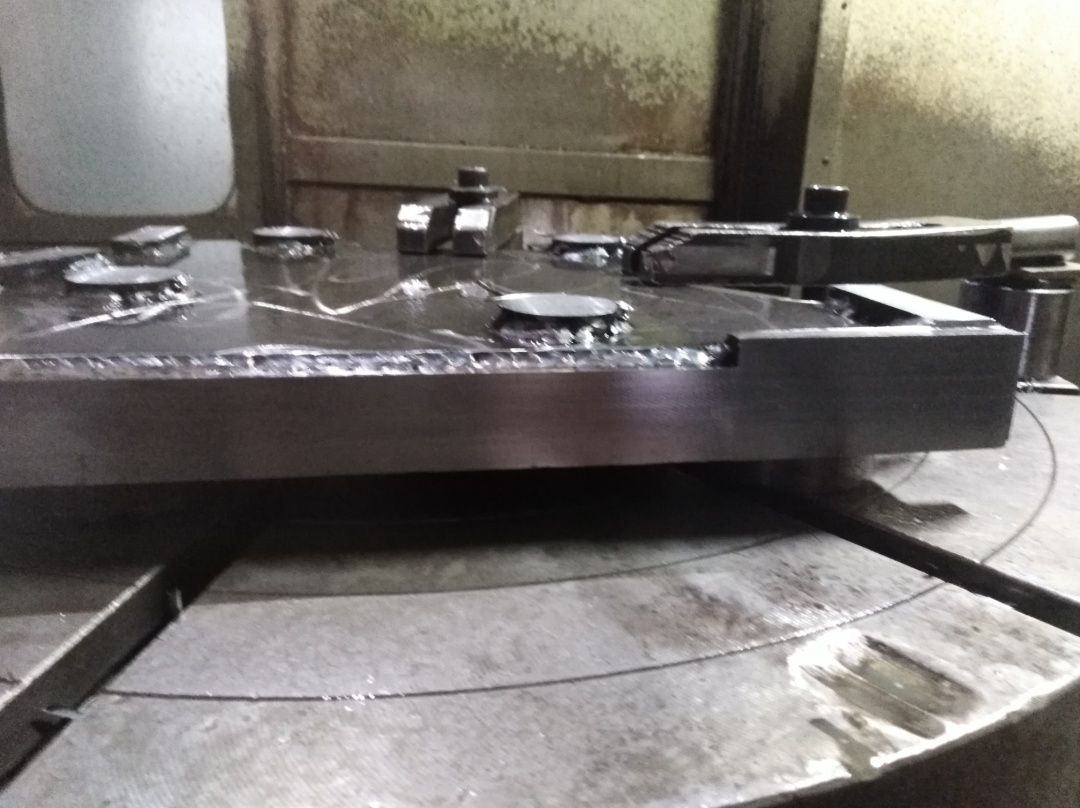 创世界品牌      树百年扬力
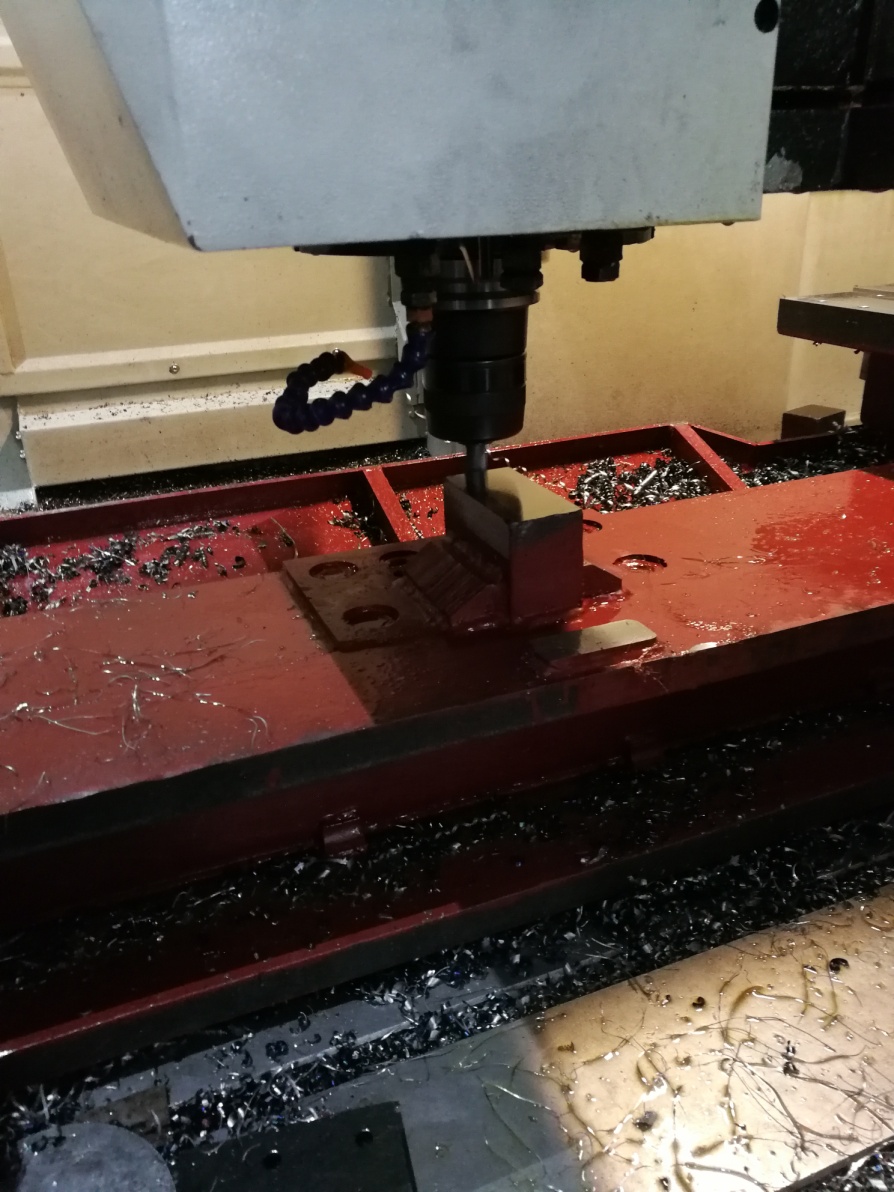 第一次涂层铣刀加工的零件
横梁，材料为Q235A
创世界品牌      树百年扬力
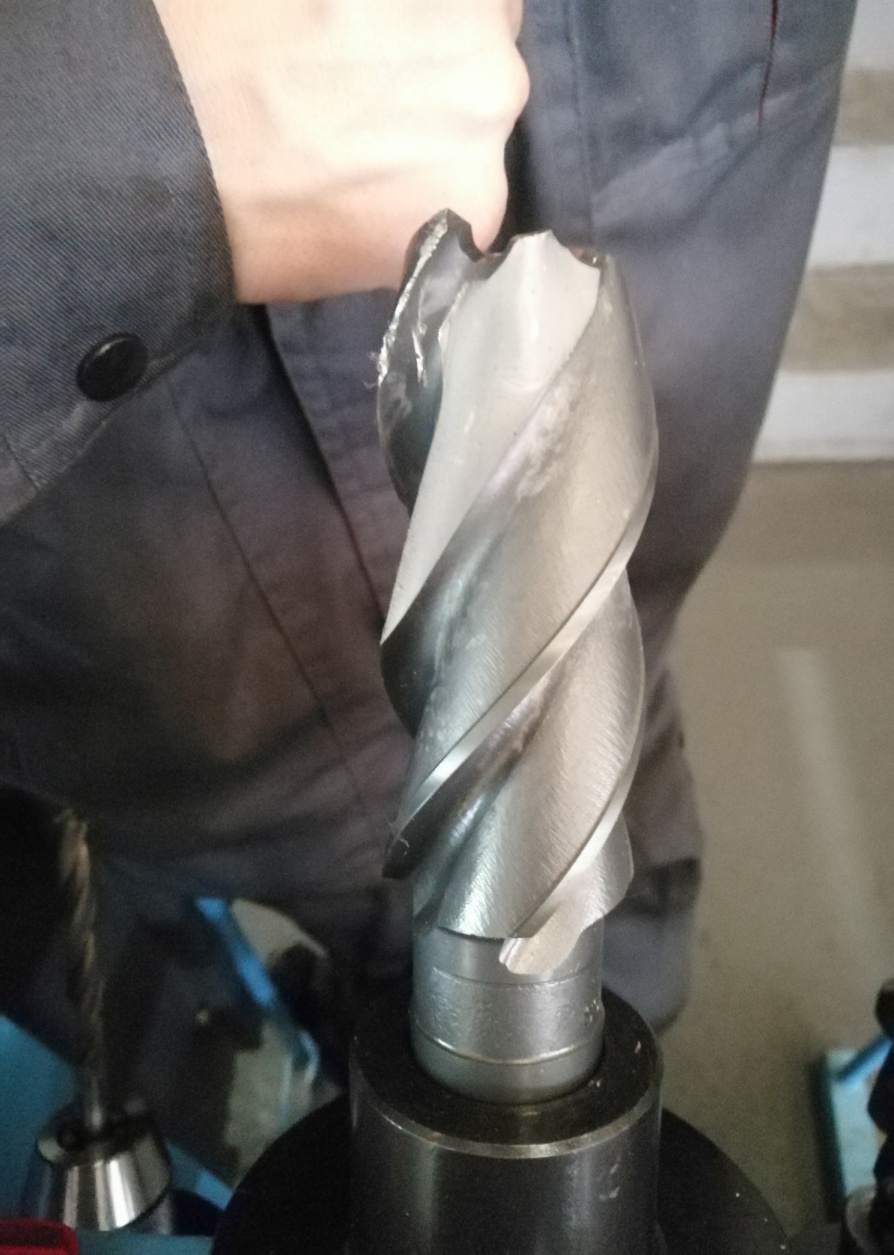 损坏的涂层铣刀
创世界品牌      树百年扬力
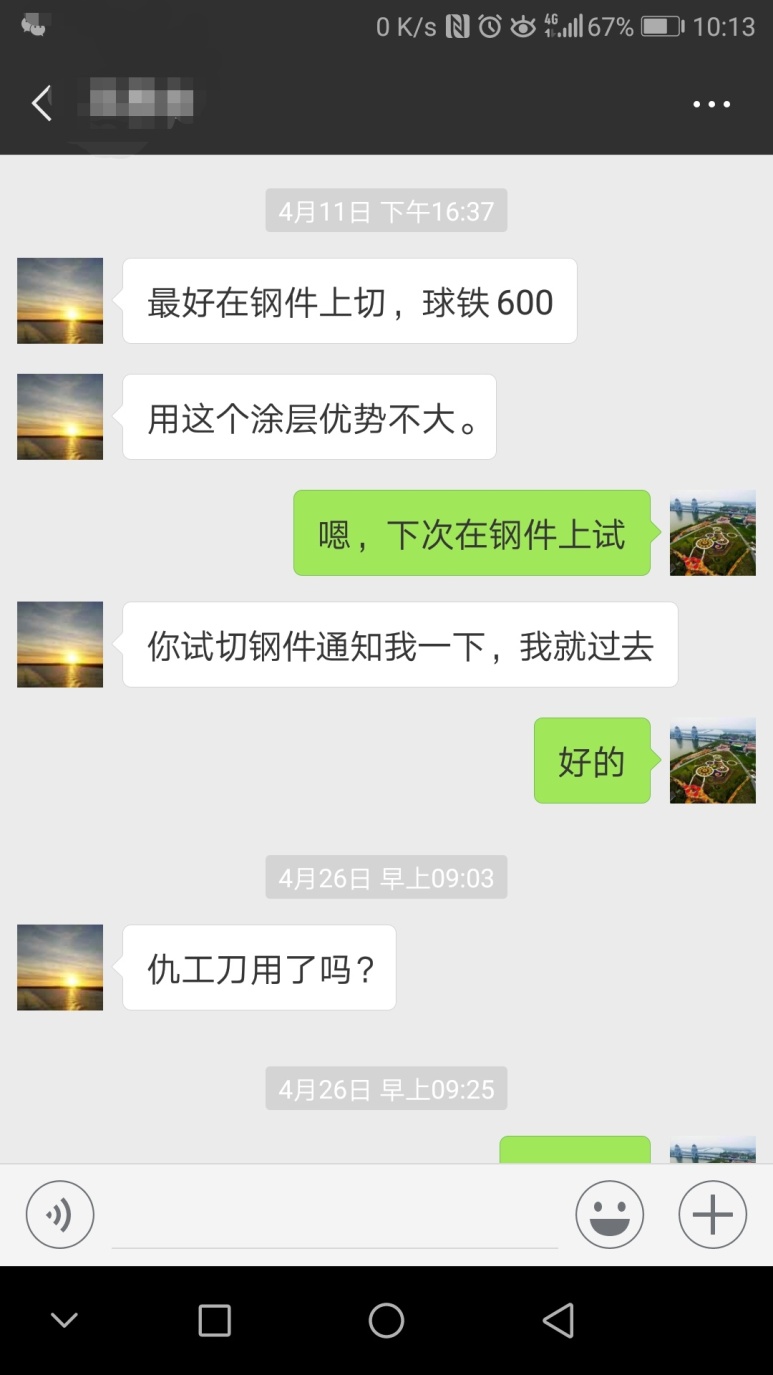 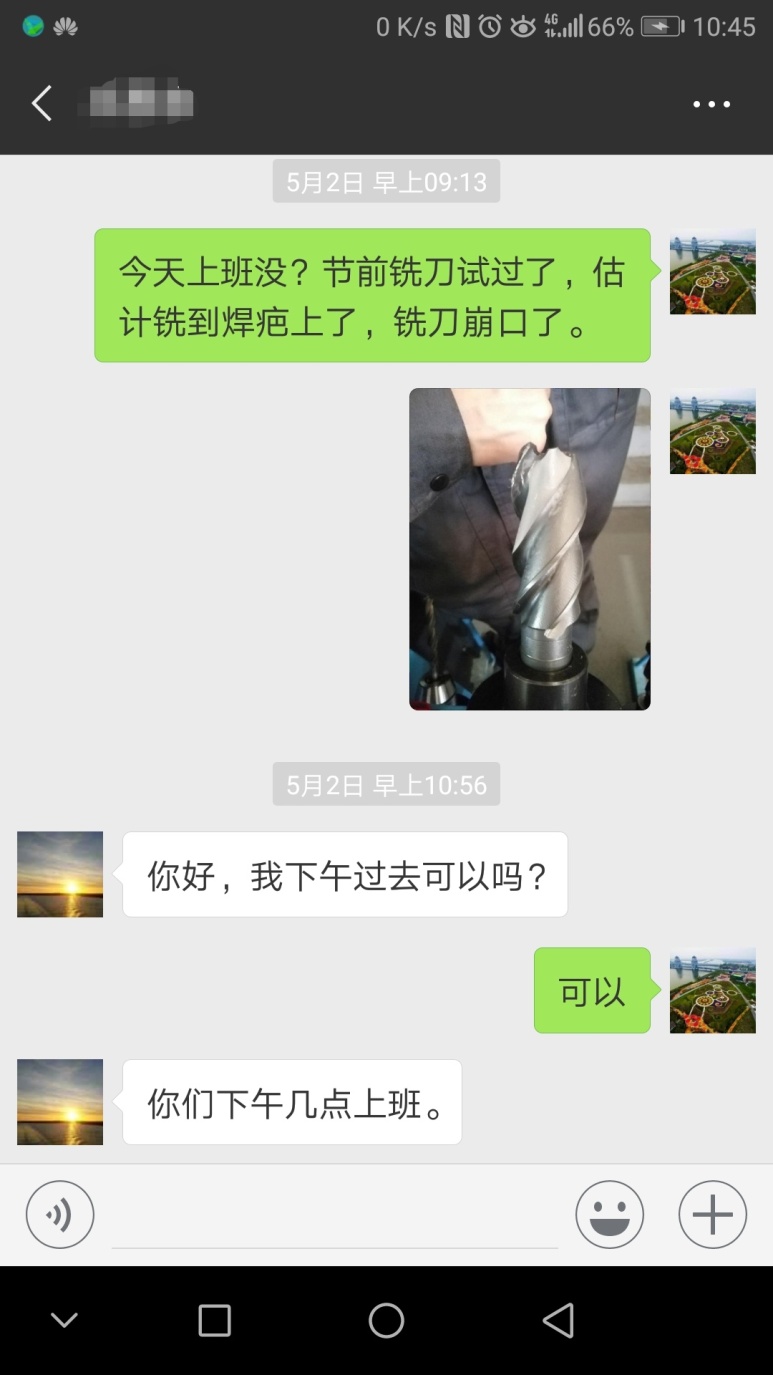 与涂层厂家人员的沟通记录
创世界品牌      树百年扬力
经与涂层刀具厂家沟通，该材质的涂层铣刀不适合加工球铁件，也可能涂层的硬度偏高。于是又涂层了3把∮40×200铣刀进行第二次试验，并将涂层硬度降低了到HV1000左右，加强了刀具的韧性。
创世界品牌      树百年扬力
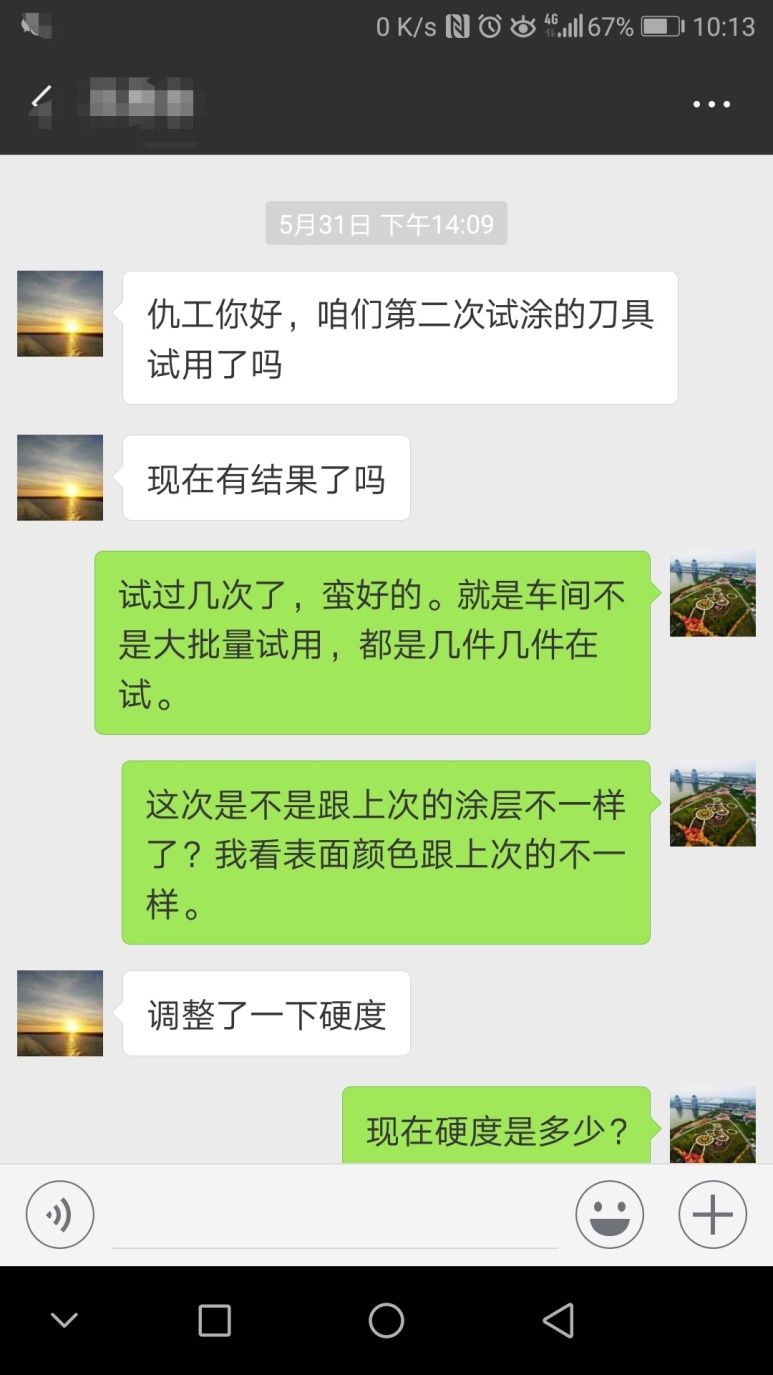 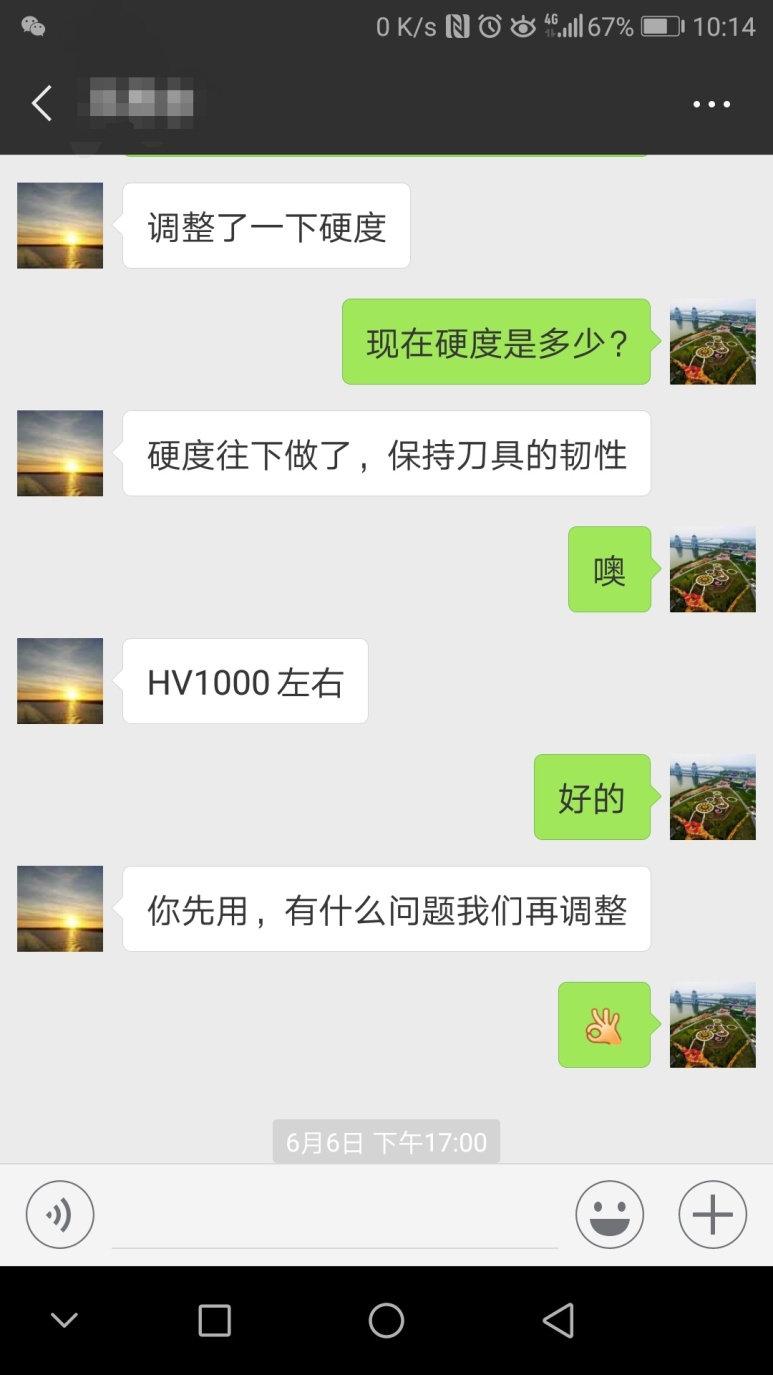 与涂层厂家人员的沟通记录
创世界品牌      树百年扬力
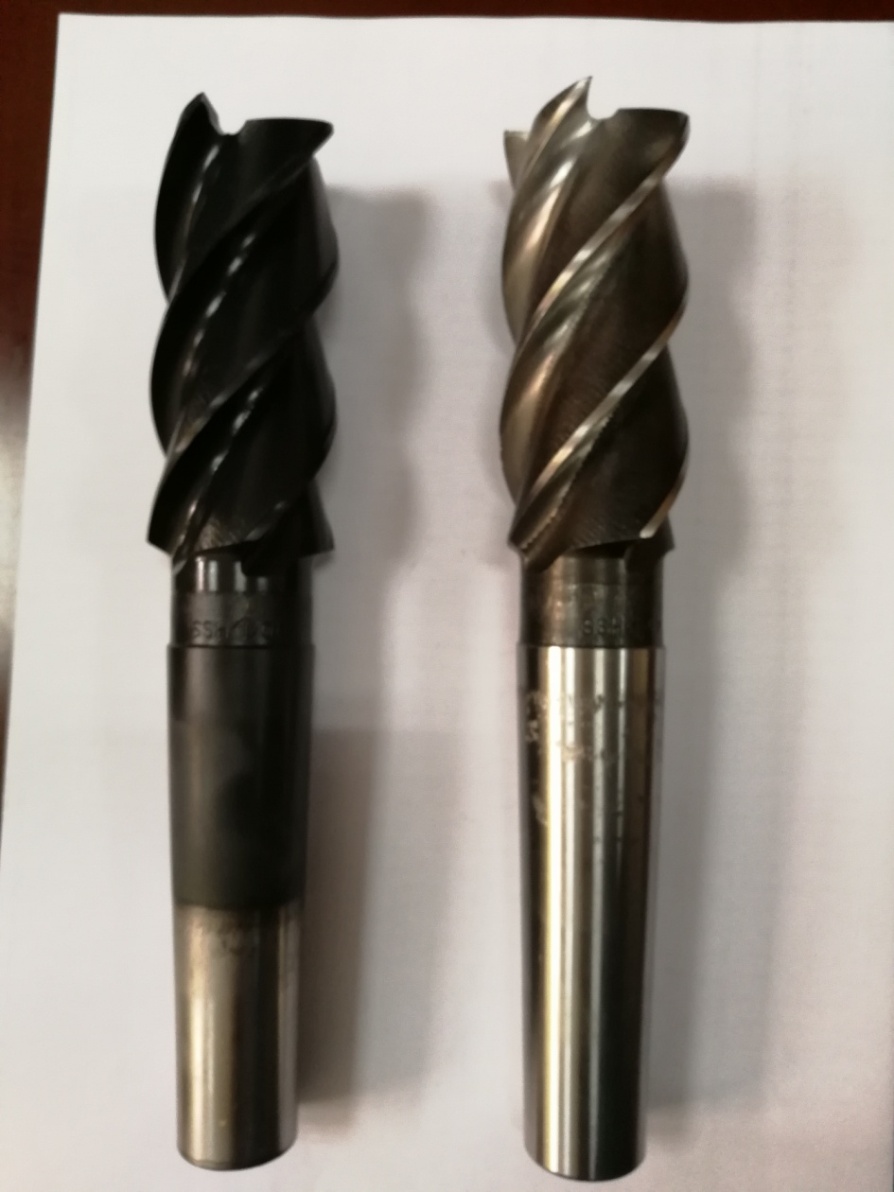 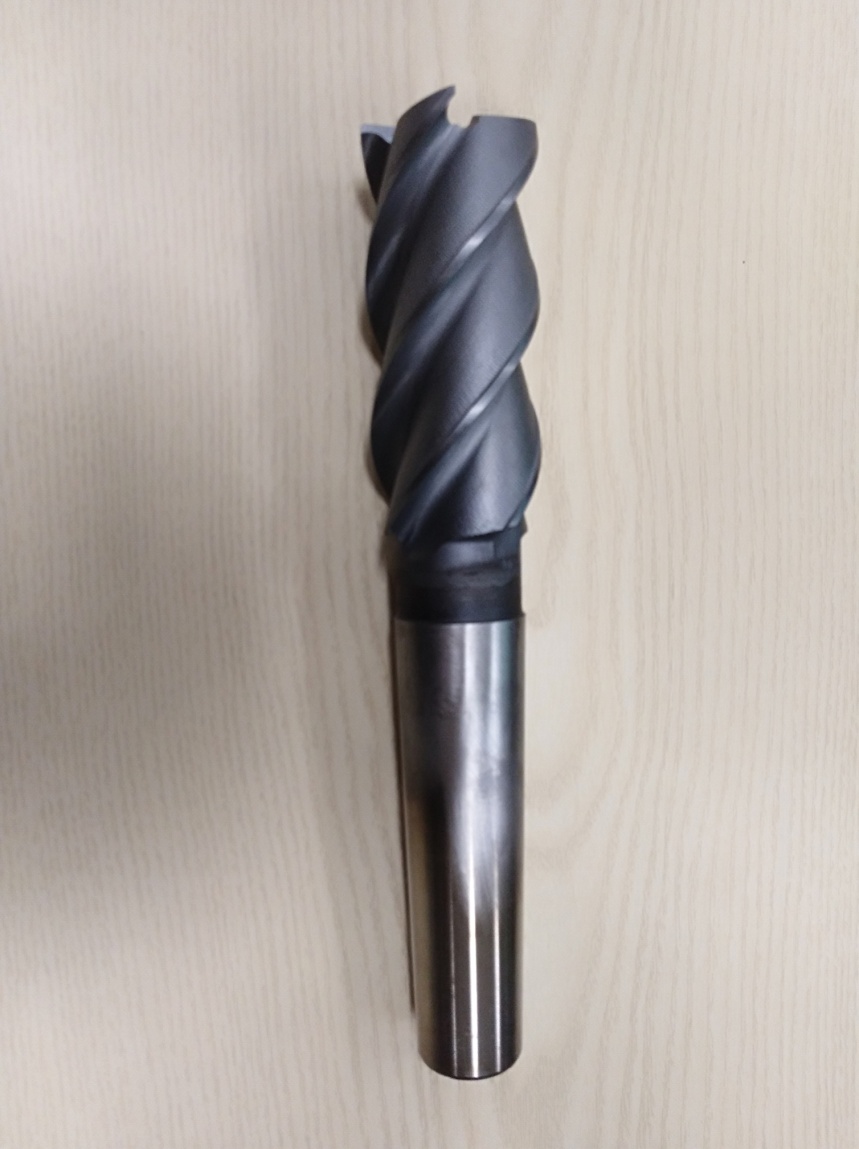 第一次涂层铣刀
未涂层铣刀
第二次涂层铣刀
创世界品牌      树百年扬力
六、效果检查
    通过以下图片对比可以看出，涂层后的铣刀加工效果比普通铣刀的加工效果要好，特别是表面粗糙度。
创世界品牌      树百年扬力
普通铣刀所加工的零件
涂层铣刀所加工的零件
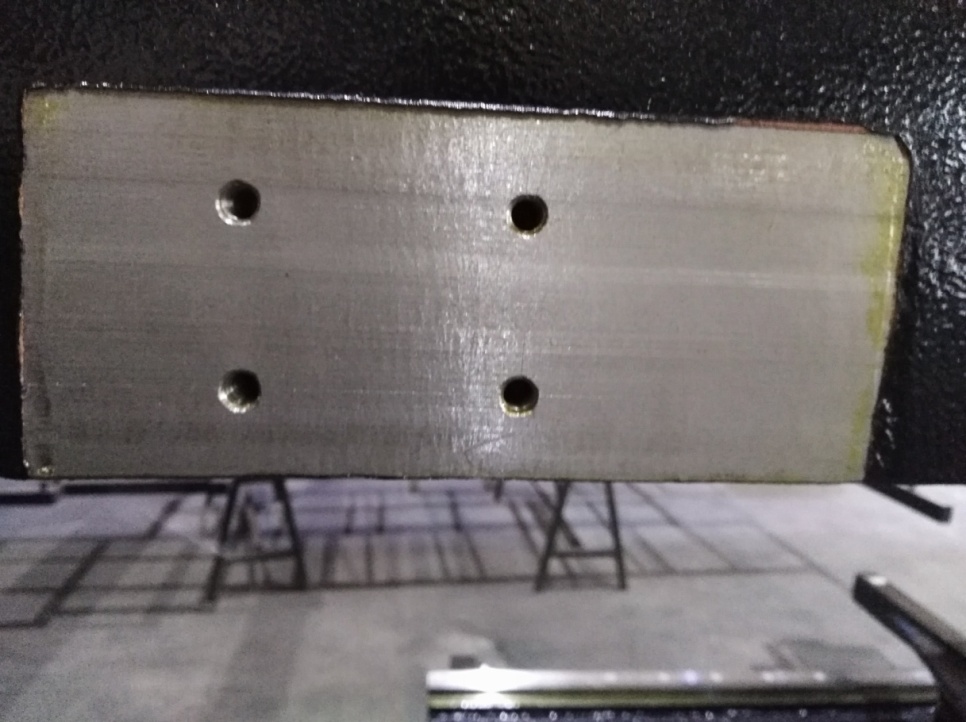 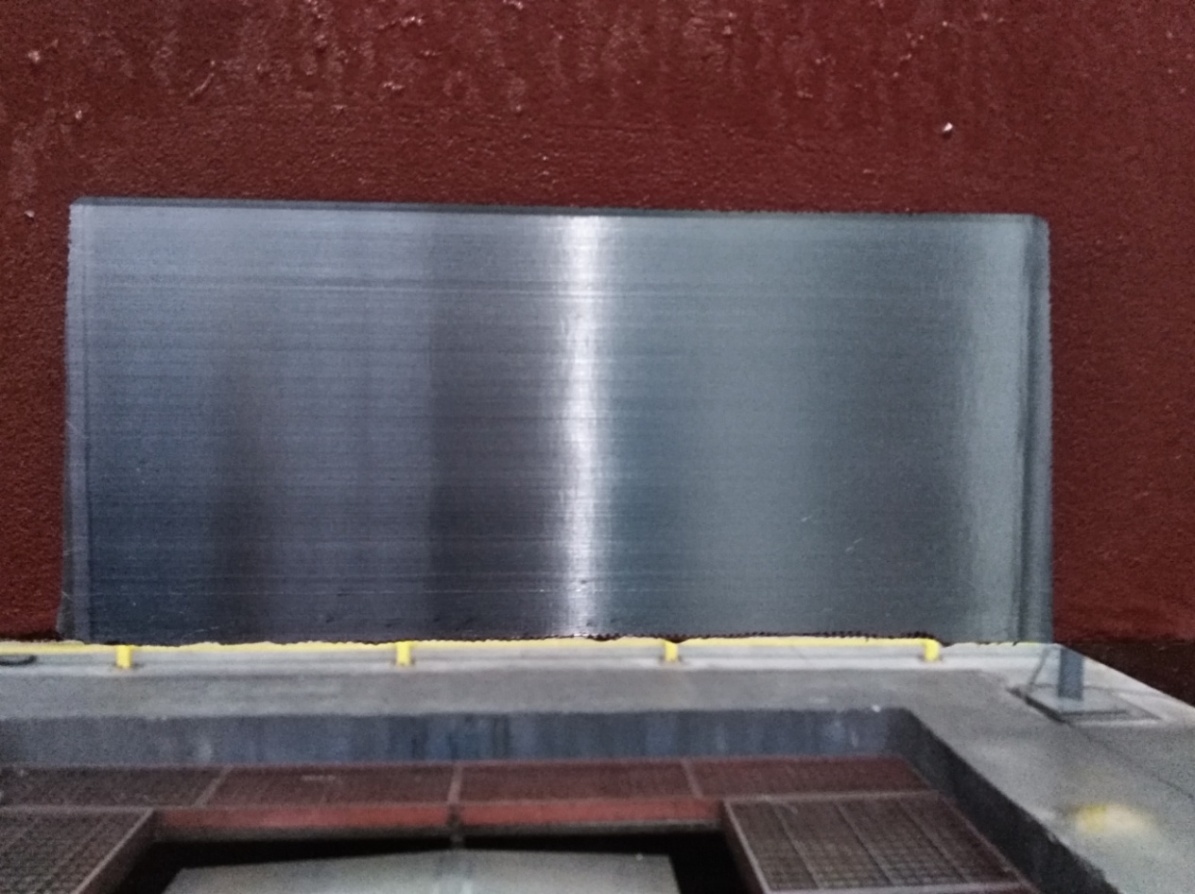 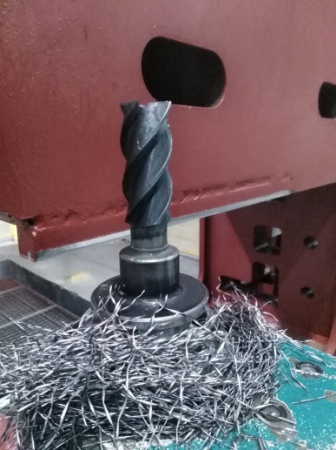 创世界品牌      树百年扬力
普通铣刀所加工的折弯机
涂层铣刀所加工的折弯机
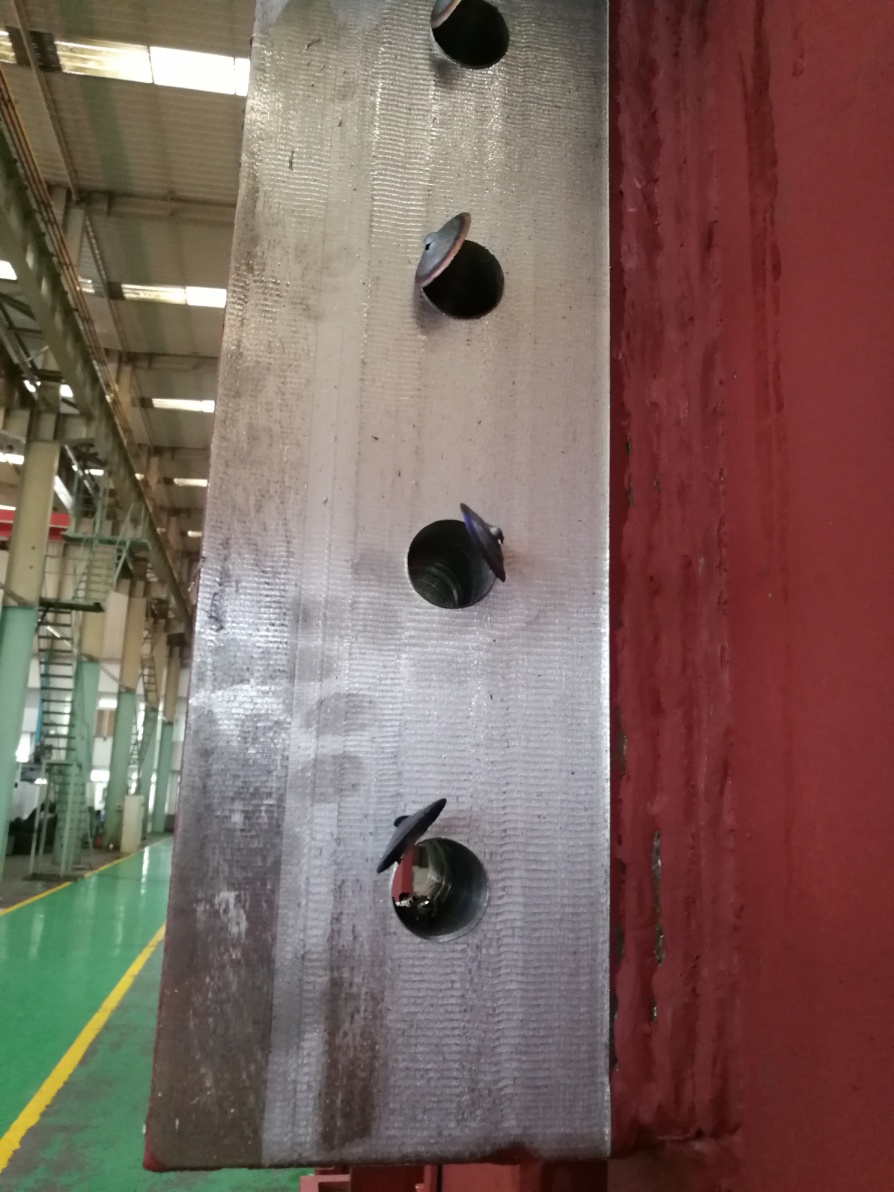 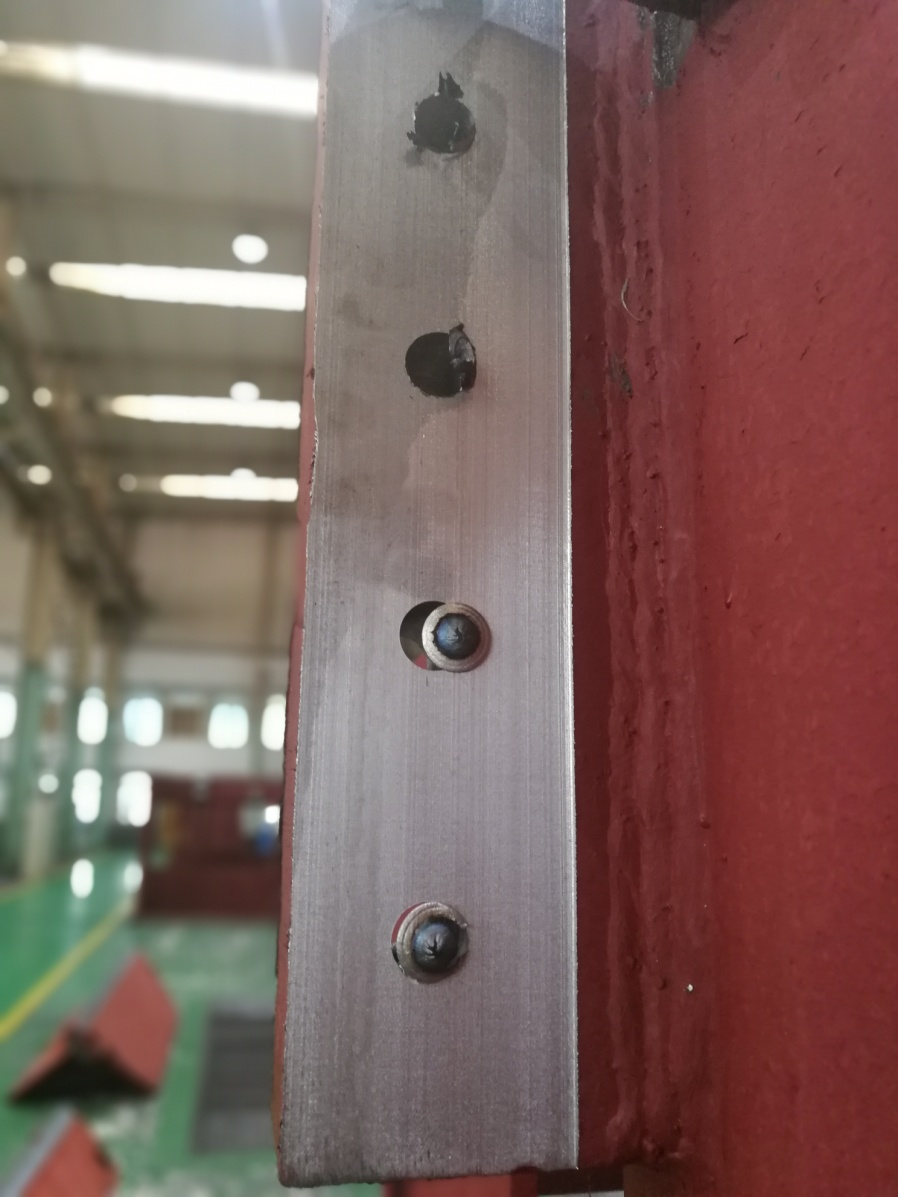 创世界品牌      树百年扬力
普通铣刀所加工的丝杠座
涂层铣刀所加工的丝杠座
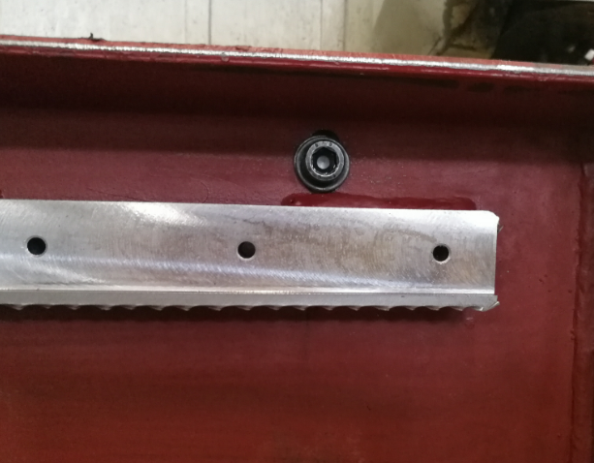 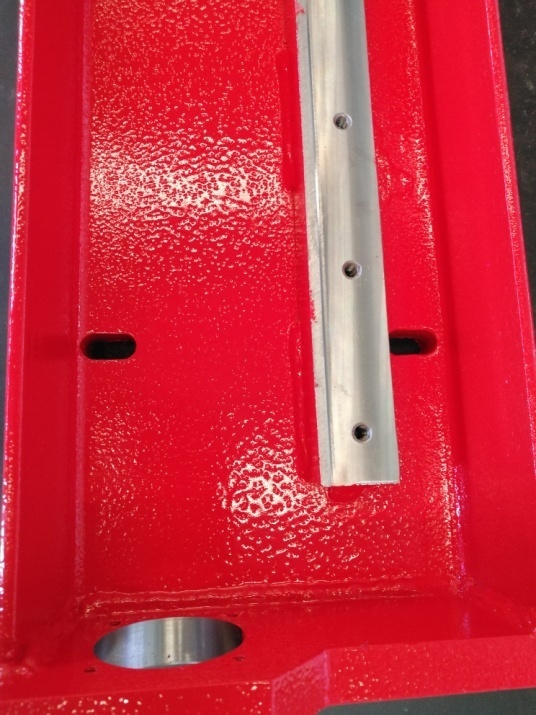 创世界品牌      树百年扬力
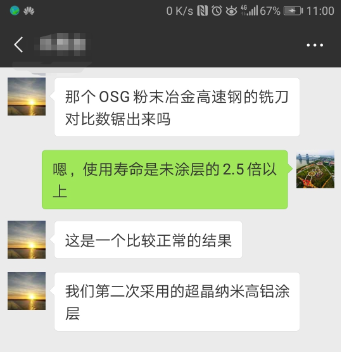 经过最终统计，普通铣刀加工丝杠座数量在30件左右，而通过第二次改良后的涂层铣刀，已经加工丝杠座数量已超过100件。按照这样计算，涂层铣刀较普通铣刀可延长使用寿命时间为333%。
创世界品牌      树百年扬力
七、取得效益
    公司∮40×200铣刀采购价为287.5元，通过涂层厂家报价，每把∮40×200铣刀涂层价格为80元，按此计算，没把∮40×200涂层铣刀的成本价应为367.5元。
创世界品牌      树百年扬力
涂层厂家报价
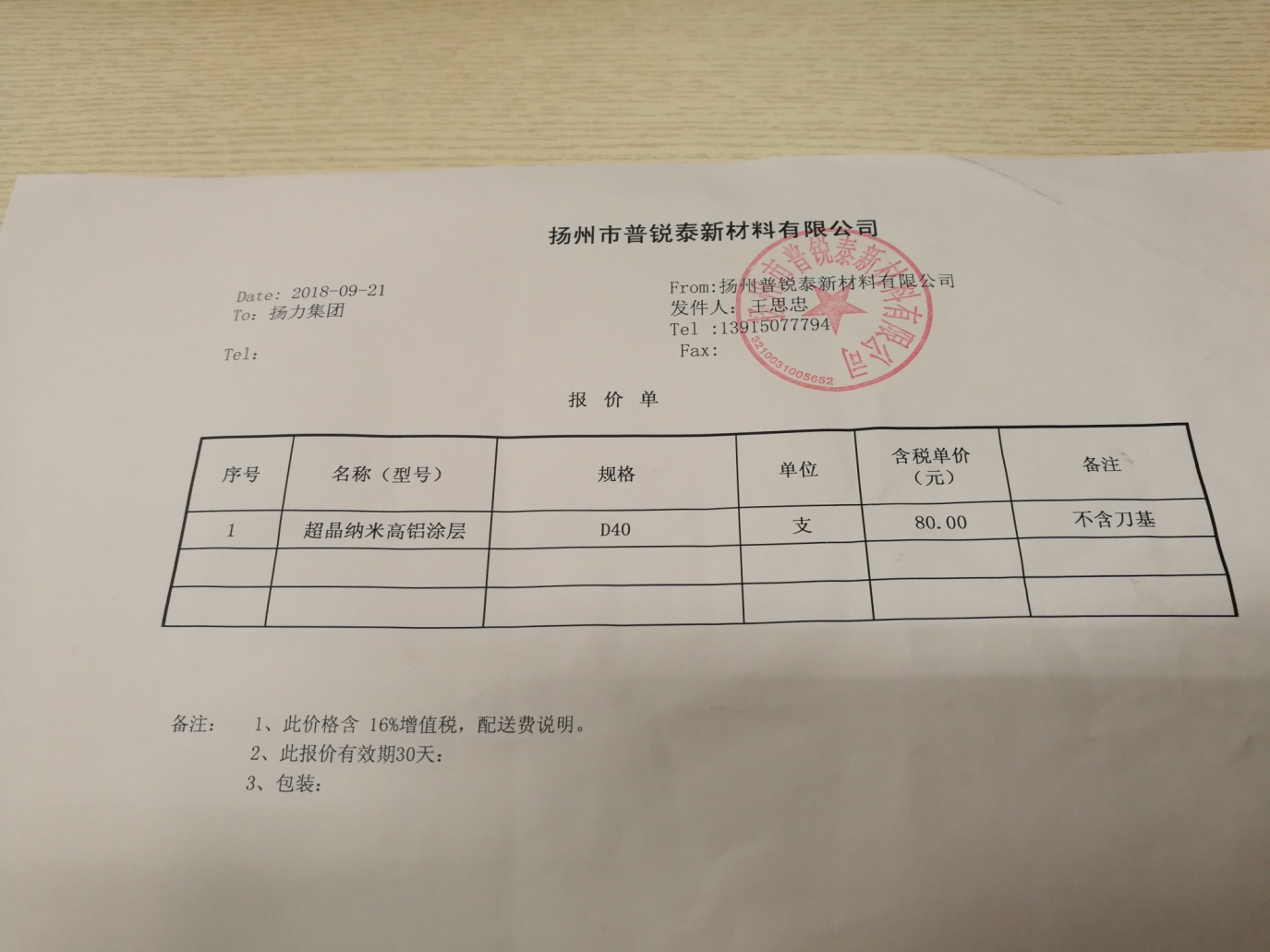 创世界品牌      树百年扬力
经统计，车间平均每月耗用∮40×200铣刀13把，按照此价格计算，每月需要普通铣刀采购成本为：13× 287.5元=3737.5元；如果采用涂层铣刀则需要的成本为：13÷3.33× 367.5元≈ 1434.7元。
按此计算，每月可节约成本约3737.5- 1434.7=2302.8元，每年则节约成本2302.8 ×12= 27633.8元。
创世界品牌      树百年扬力
八、巩固措施及下一步打算
1、看到有明显效果后，为了节约加工成本，会议讨论决定，以后由xxx负责将常用的∮40×200铣刀买回来就送去涂层后再使用。
2、为进一步降低加工成本，下一步将公司用量大的刀片再进行涂层试验。
创世界品牌      树百年扬力
谢谢！